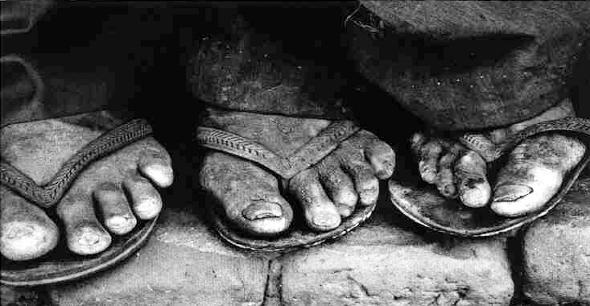 Cada um lê com os olhos que tem. E interpreta a partir de onde os pés pisam.
Leonardo Boff
Foto: Sebastião Salgado
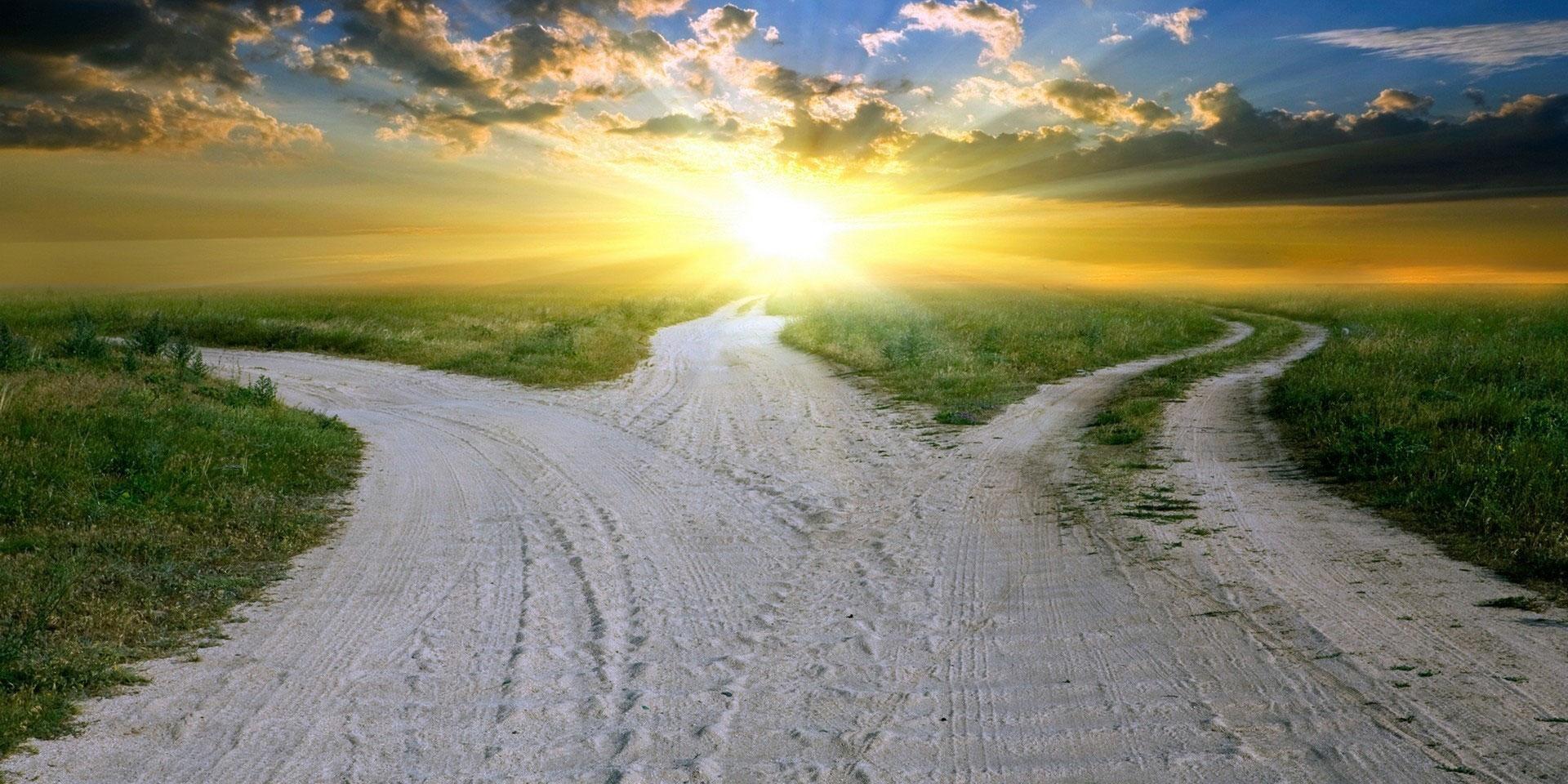 Percursos dos sujeitos da EJA
EJA é a chegada de pessoas carregando experiências sociais, econômicas, salariais, espaciais de segregação.
Interpretar e construir significados desses percursos em sala de aula.
CARTOGRAFIA DOS ESPAÇOS PERCORRIDOSPROCESSOS JÁ VIVIDOS DE SOBREVIVÊNCIA:MORADIA DE FAVORETINERÂNCIA DE TRABALHOESCOLADESEMPREGOFOMEESSA HISTÓRIA É CONHECIMENTO
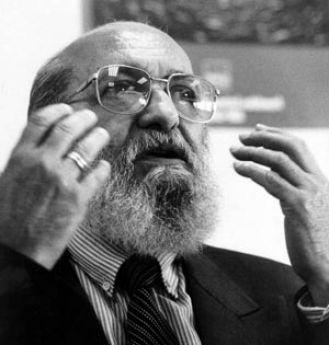 PEDAGOGIAS DOS OPRIMIDOS: como os estudantes pensam-se, sabem-se, inquietam-se para saber mais de si, de seu lugar no mundo, nas relações sociais.
Nós o ponto de partida.
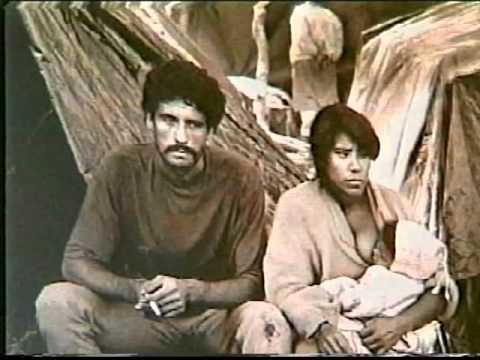 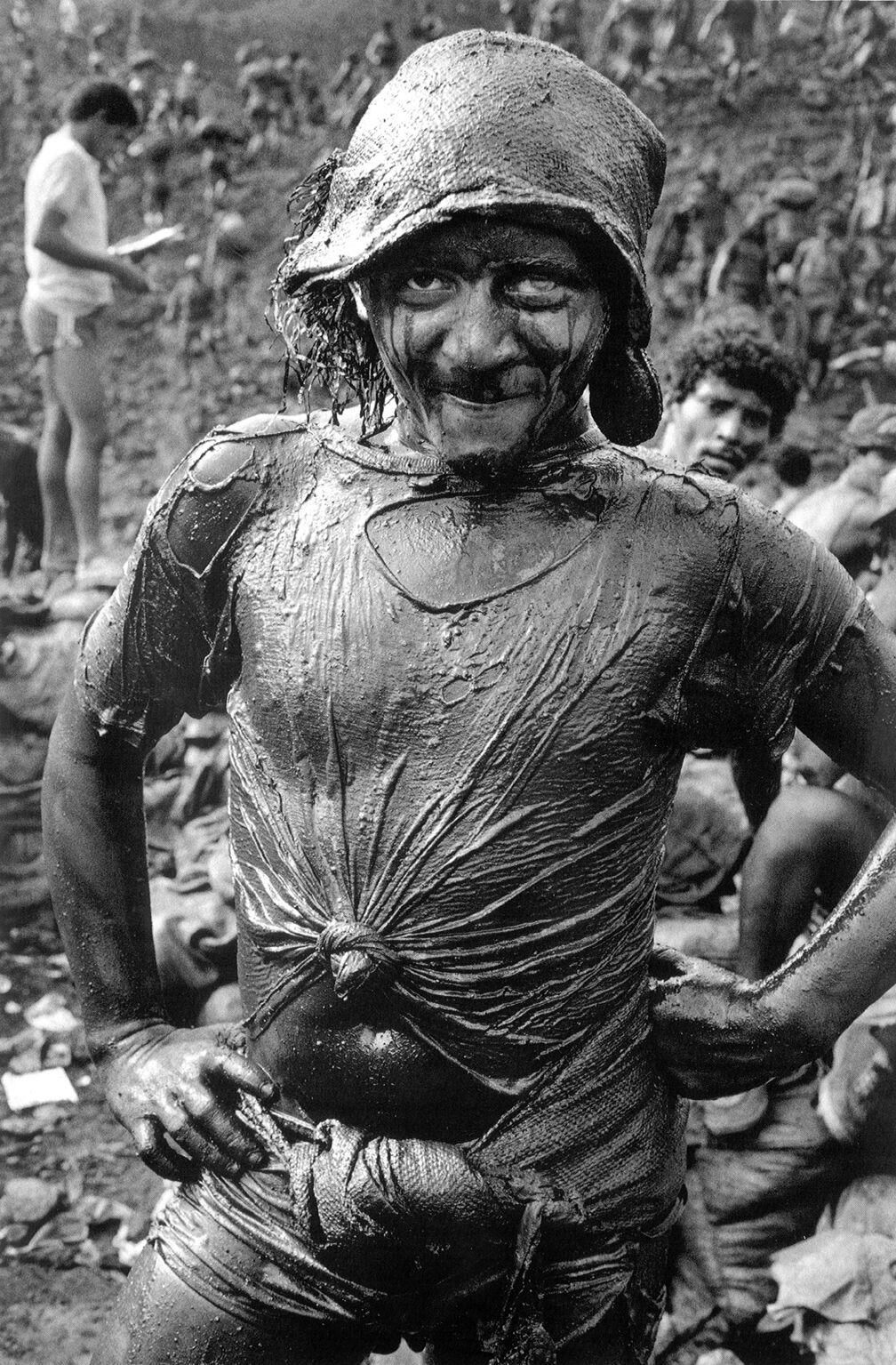 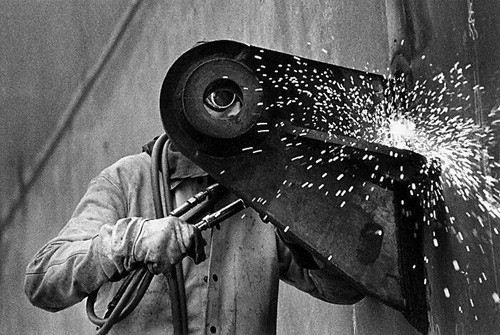 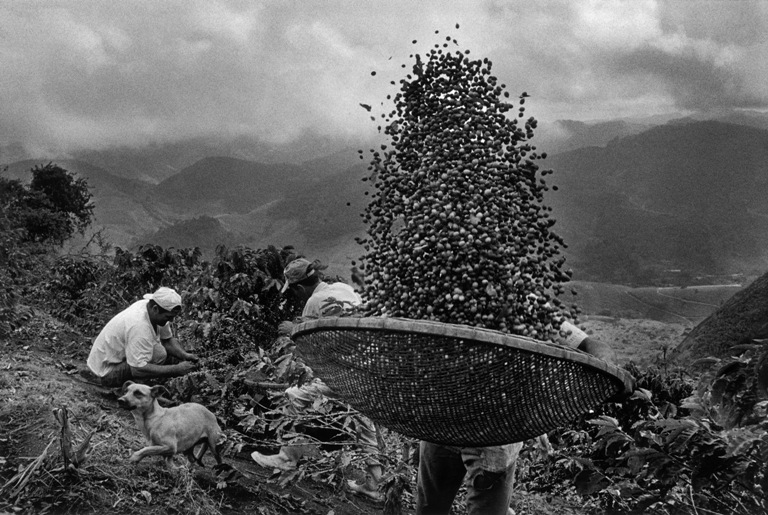 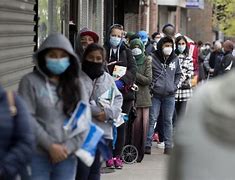 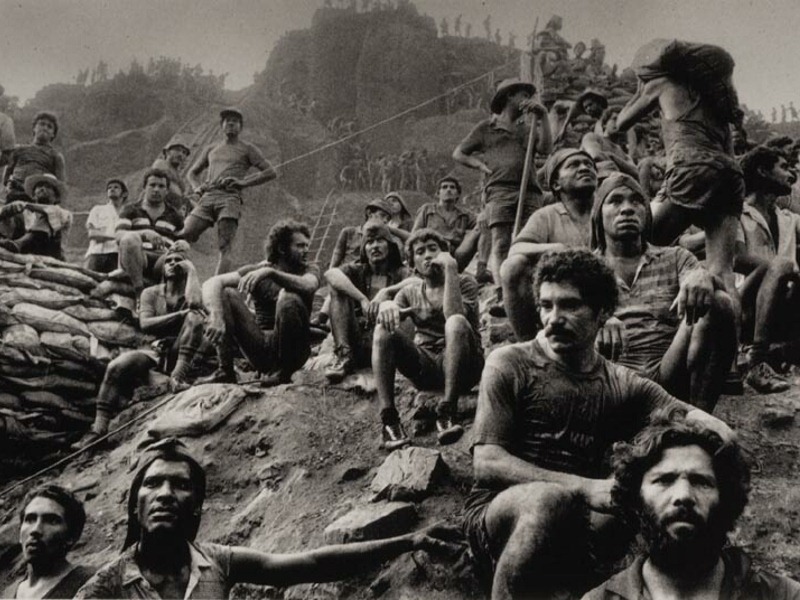 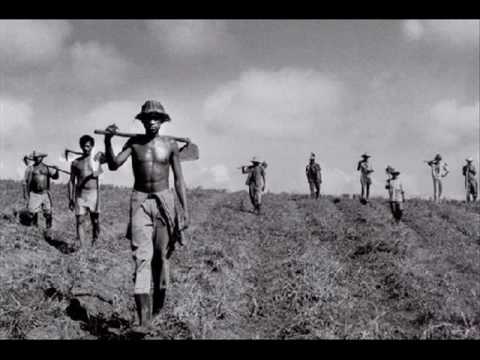 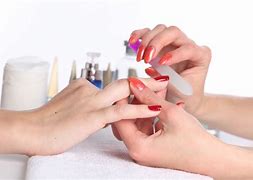 EXPERIÊNCIAS
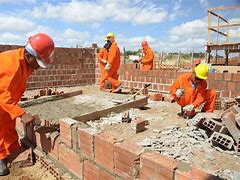 CARTEIRA ASSINADA????
TEM O TRABALHO
NÃO TEM O TRABALHO
O SEM TRABALHO
GANHAR A VIDA
FAZER UM BICO
SOBREVIVER
NOSSOS ESTUDANTES  SÃO TRABALHADORES.
“A VIDA PRECISA ESTAR MUITO BEM ARRUMADA PARA EU  ENCONTRAR UM ESPACO PARA A ESCOLA”
  REFERENCIAR OS TRABALHOS DE QUE SOBREVIVEM À NOSSA PRÁTICA PEDAGÓGICA
PARAR DE ESTUDAR NÃO SIGNIFICA PARAR DE SE FORMAR, PENSAR, LER O MUNDO, ENTENDER-SE NAS RELACOES SOCIAIS.
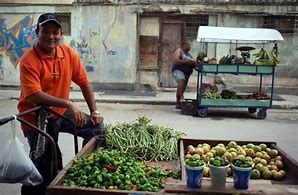 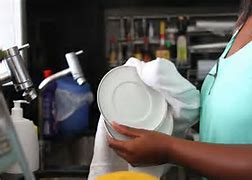 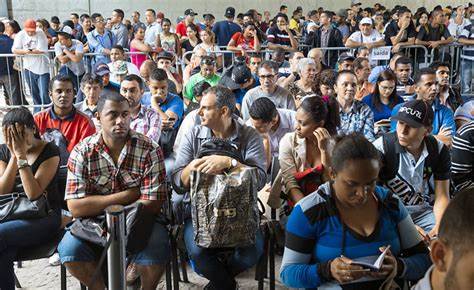 RECONHECER OS NOSSOS ESTUDANTES COMO PRODUTORES DE CONHECIMENTO.O DIREITO A SABERES DE INTERVENÇÃO NA VIDA COTIDIANA.
O PENSAMENTO HEGEMÔNICO CULPA OS DESEMPREGADOS PELA FALTA DE QUALIFICAÇÃO, DE ESCOLARIZAÇÃO.
QUE AO MENOS EM NOSSAS SALAS DE AULA, ESSES ESTUDANTES APRENDAM QUE NÃO SÃO CULPADOS.
O DESEMPREGO É ESTRUTURAL E ESSES TRABALHADORES SÃO VITIMAS.
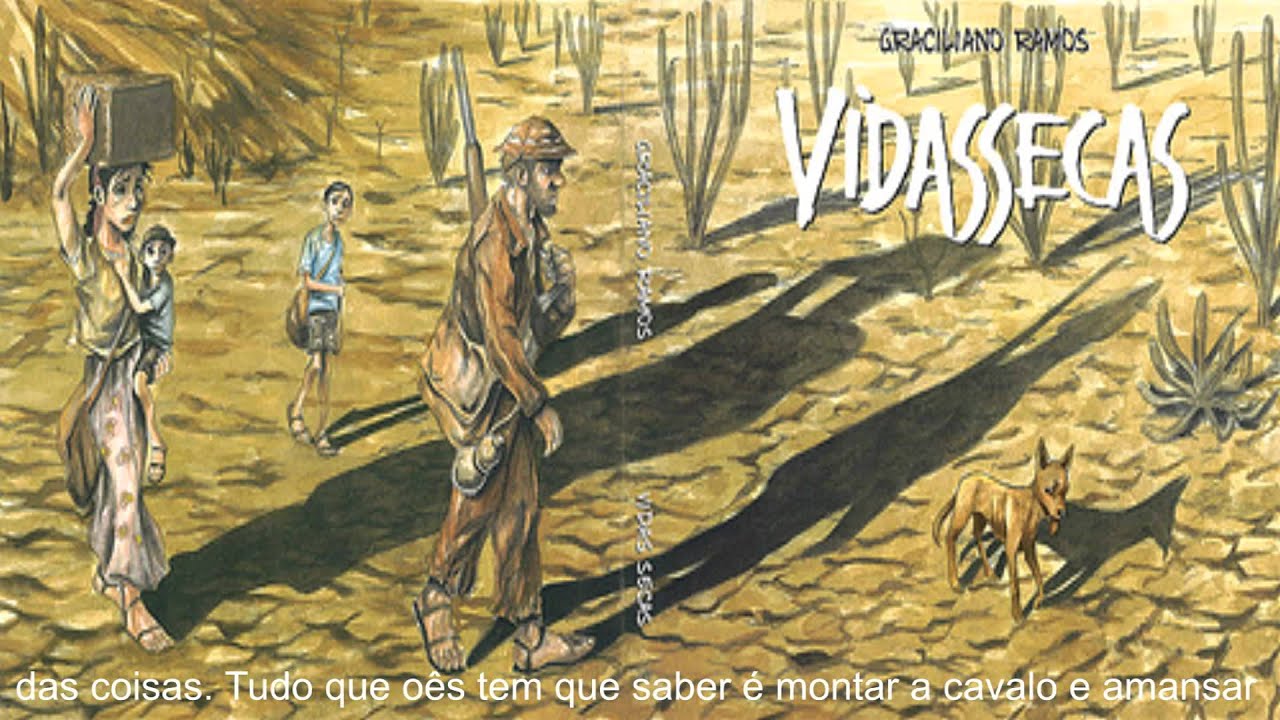 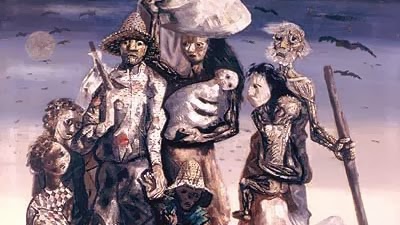 O que queremos ?O que desejamos?Qual o alcance de nossa prática pedagógica?
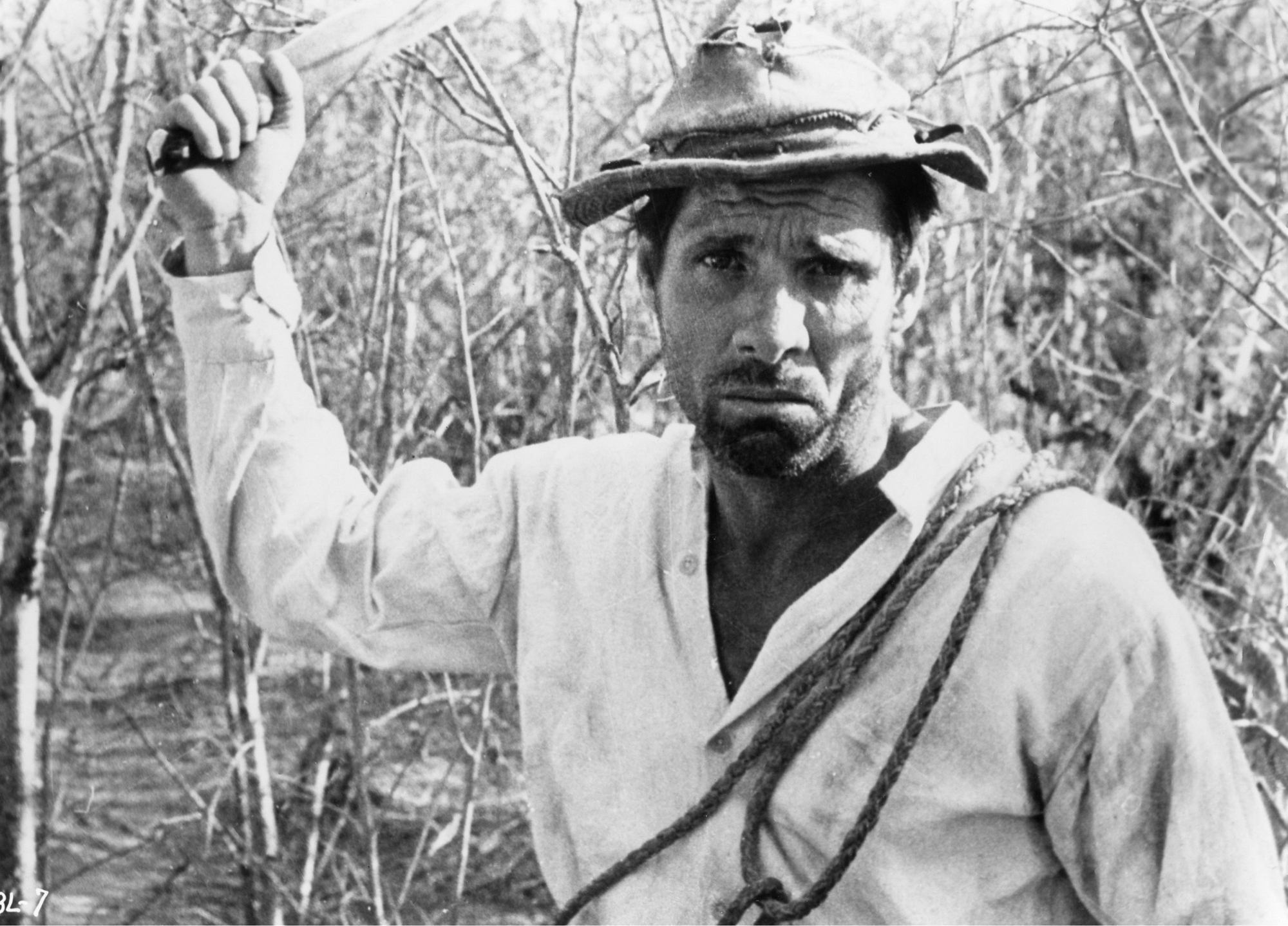 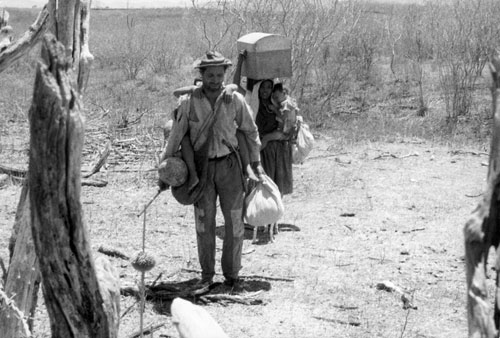 UMA ESCOLA QUE DIALOGUE COM O MUNDO DE NOSSOS ESTUDANTES
CURRÍCULOS TÃO FLEXÍVEIS QUANTO O VIVER DE NOSSOS ESTUDANTES
SENTIDOS EM SUAS PRÁTICAS SOCIAIS/LETRAMENTOS/ CONHECIMENTOS: SIGNIFICADOS NA VIDA COTIDIANA
E, aí! O Senhor vai continuar estudando?
Ah, quero aprendê mais um cadinho, sabê mais um cadinho.
A professora me ligô sobre esse negócio.... Esqueci o nome.
As atividades?
Isso, isso aí mesmu.
Eu vô continua e vamu vê se esse negócio vai dá certu.
Ah, então você continua acreditando?
Acreditá eu nun sei mas vamu tê fé e luta, né, quem sabi.
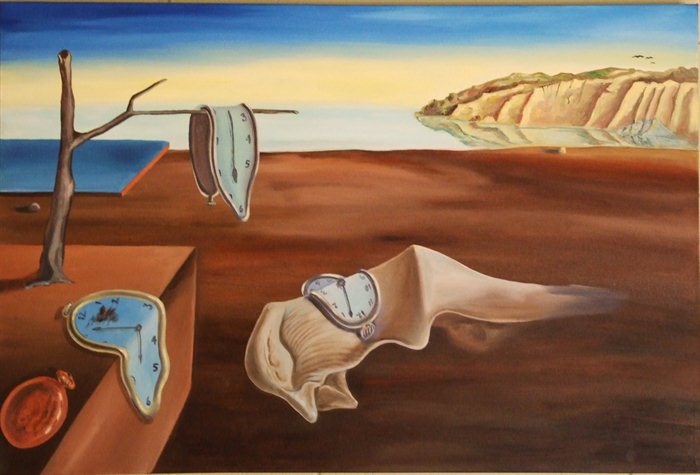 ACREDITAR. 
LUTAR.
TER FÉ.
Alguém aí, disse que seria fácil?